sumapiezas
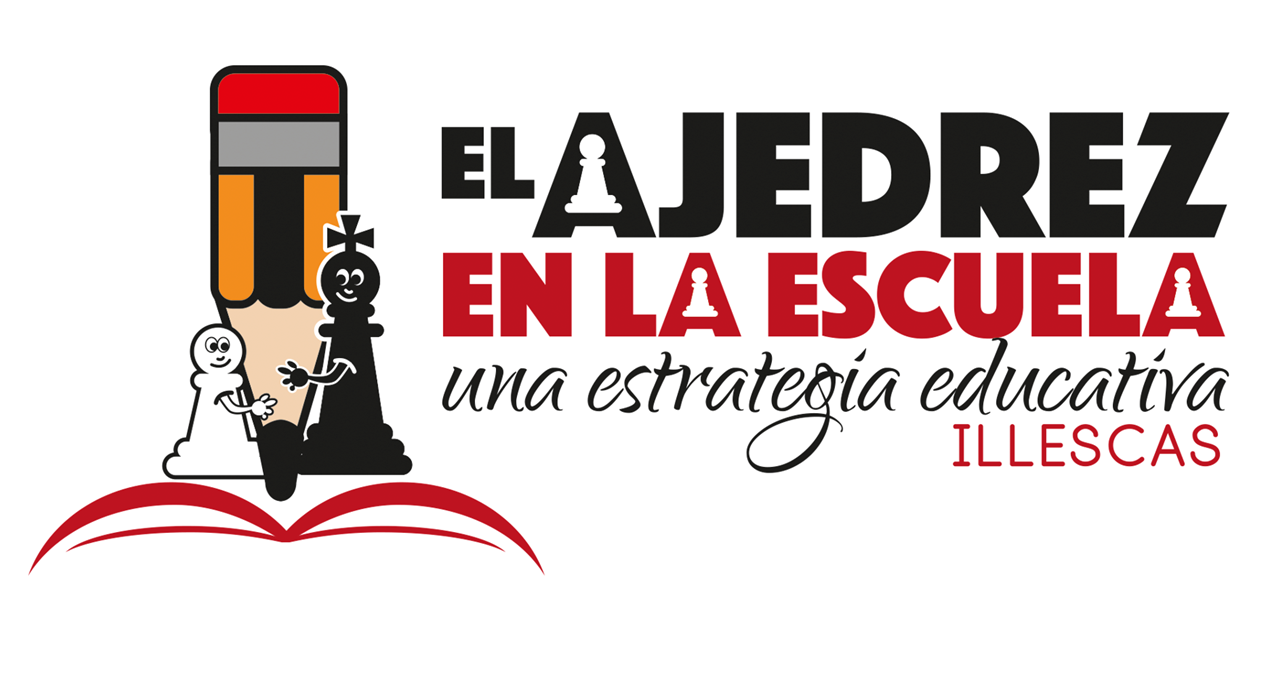 AJEMÁTICAS
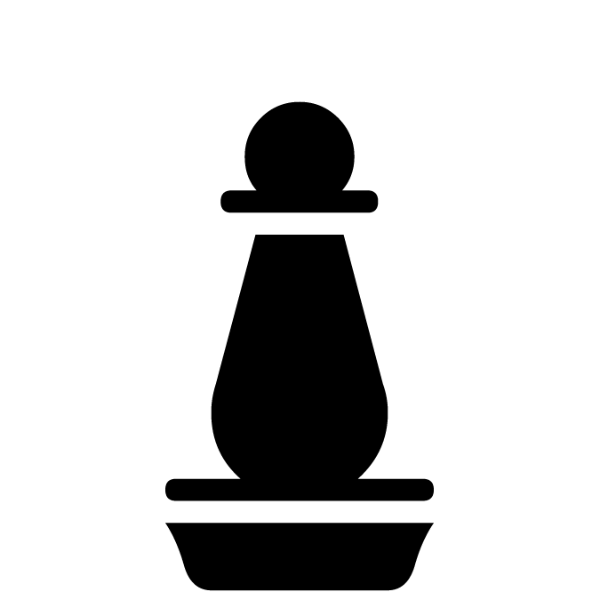 EL VALOR DE LAS PIEZAS
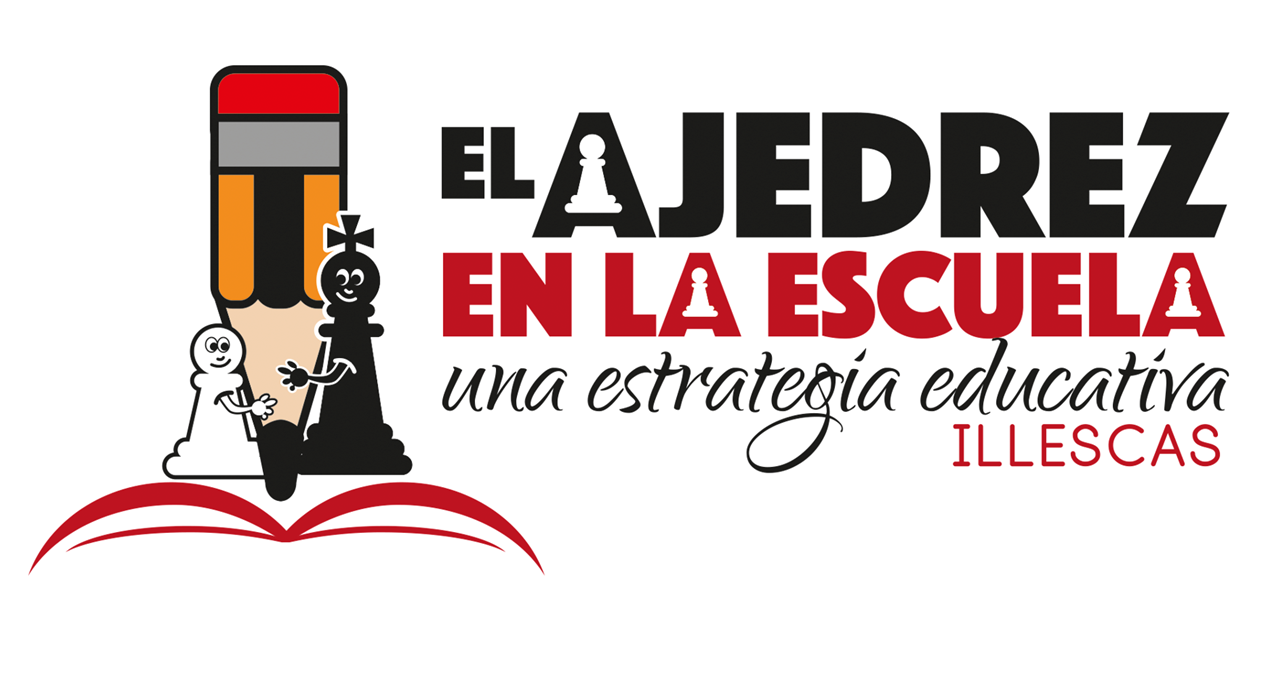 PEÓN  1   PUNTO
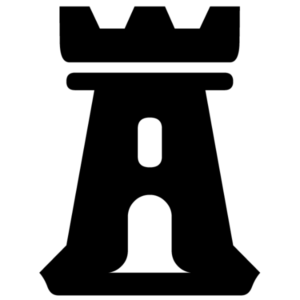 Como sabes, en el ajedrez todas las piezas tienen un valor numérico inicial para orientarnos en los cambios. En el cuadro de al lado tienes cada pieza con su valor.
Recuerda que el rey durante la partida es el objetivo del mate. Como no se puede comer, le ponemos valor 0. 
Pero aquí también participa del juego, igual que el resto de piezas, para divertirse todas juntas. 
¡¡Muy atento y no te despistes!!
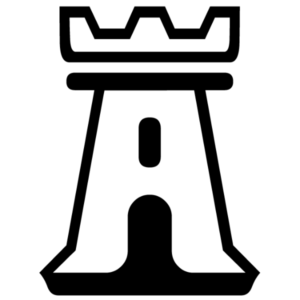 TORRE  5   PUNTOS
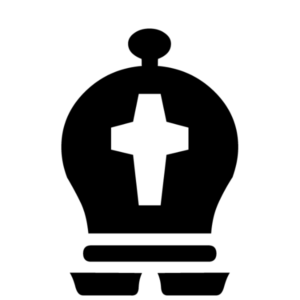 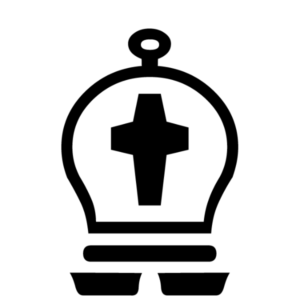 ALFIL      3  PUNTOS
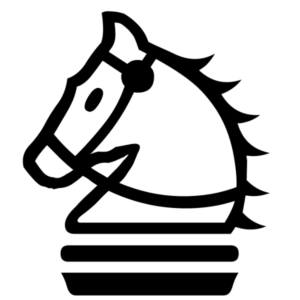 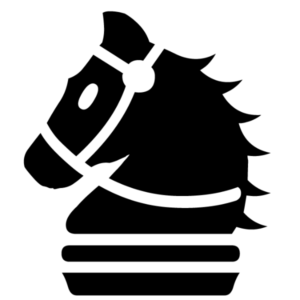 CABALLO  3  PUNTOS
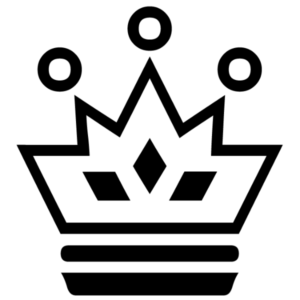 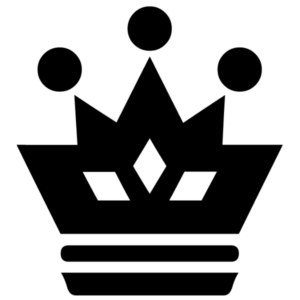 DAMA  9   PUNTOS
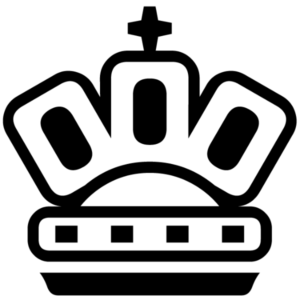 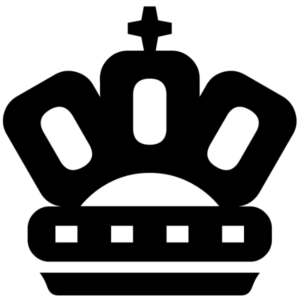 REY      0   PUNTOS
EN ALGUNAS DIAPOSITIVAS TE  VA  A  APARECER LOS VALORES DE LAS PIEZAS…..PERO EN OTRAS NO
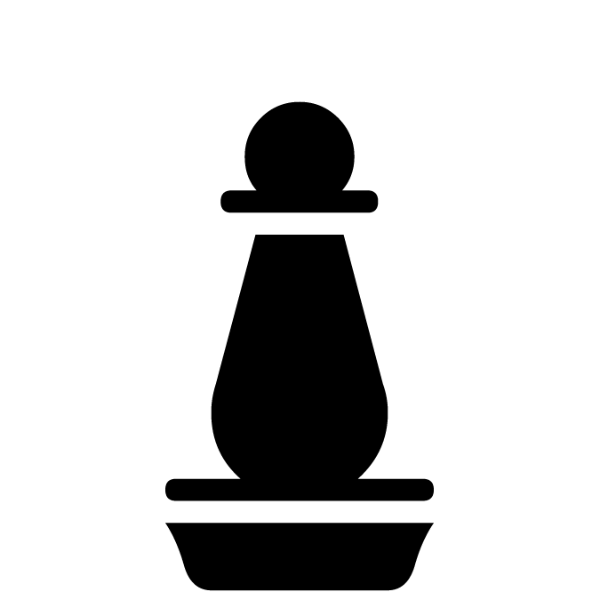 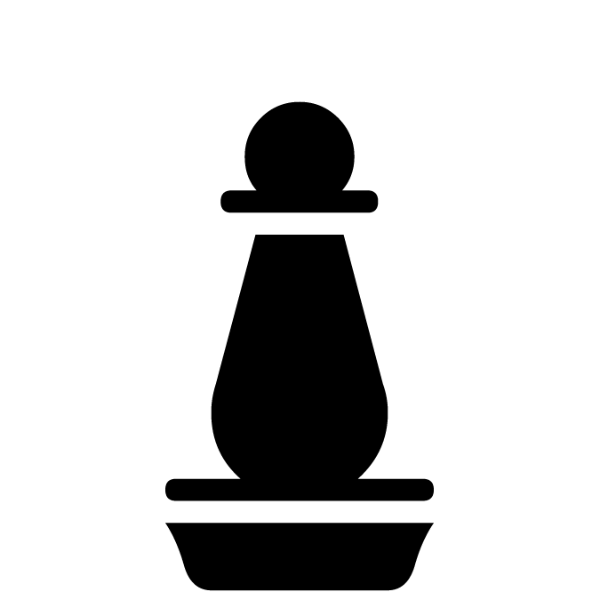 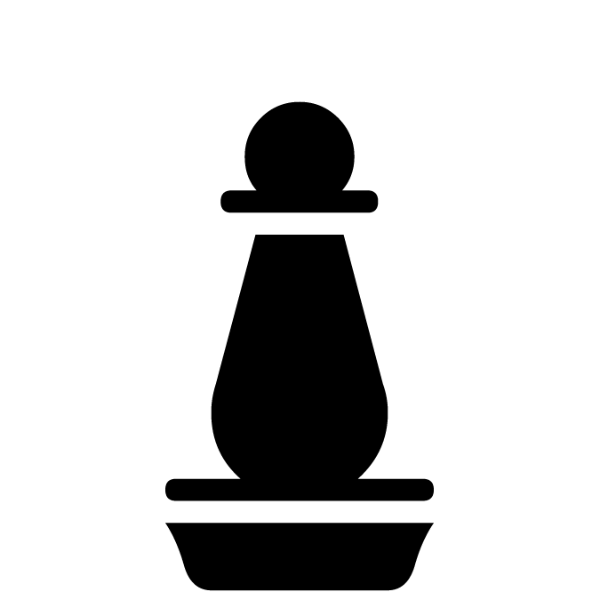 Ahora vamos a hacer sumas utilizando las piezas, vas a ver las sumas de las piezas y tú tienes que hacer esa suma y para comprobar si has acertado debes pinchar sobre la suma que tu creas  en las bombas de abajo.
3
=
+
+
¿CUÁL ES EL VERDADERO RESULTADO?
PINCHA SOBRE ÉL
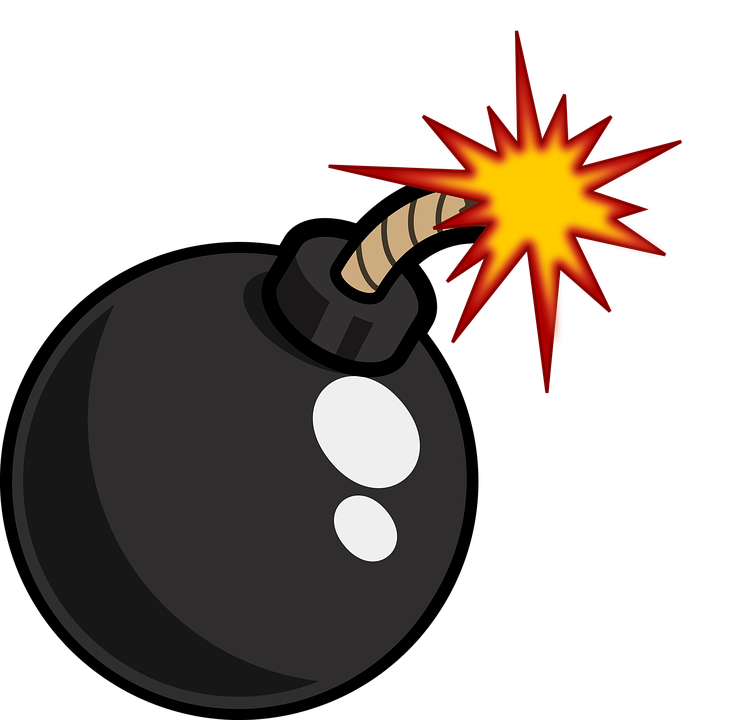 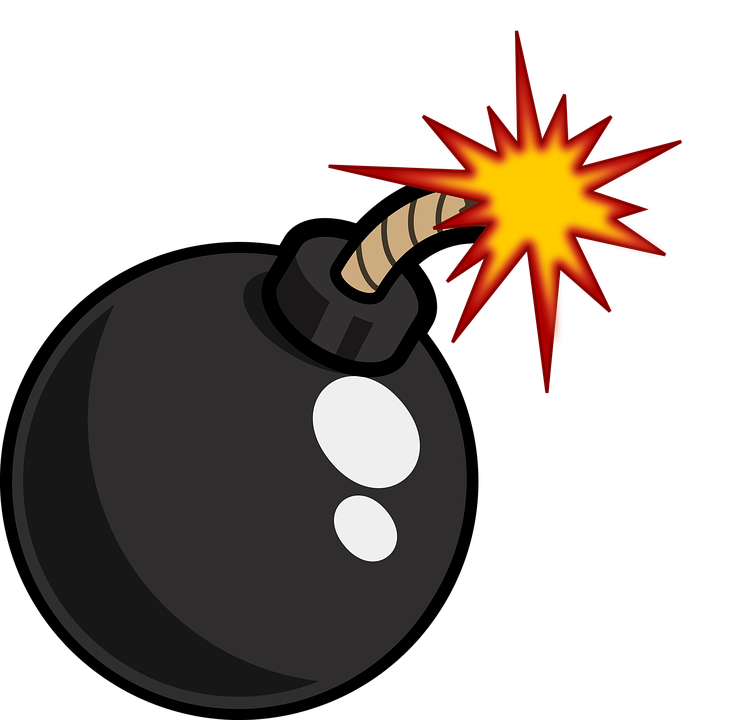 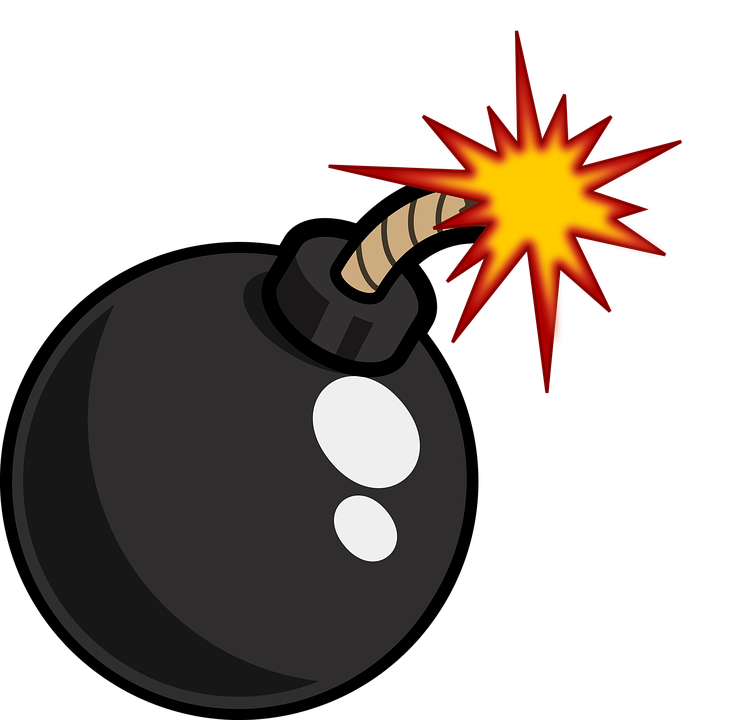 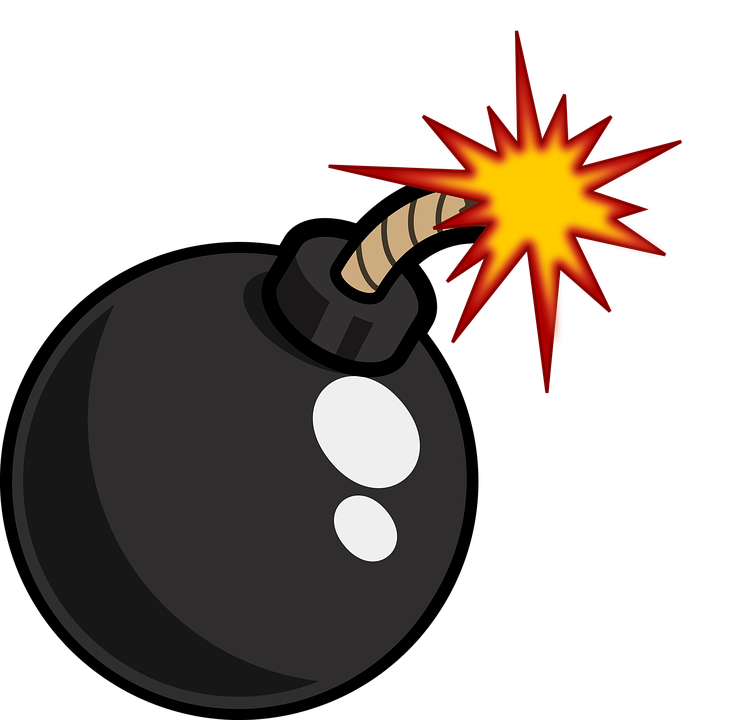 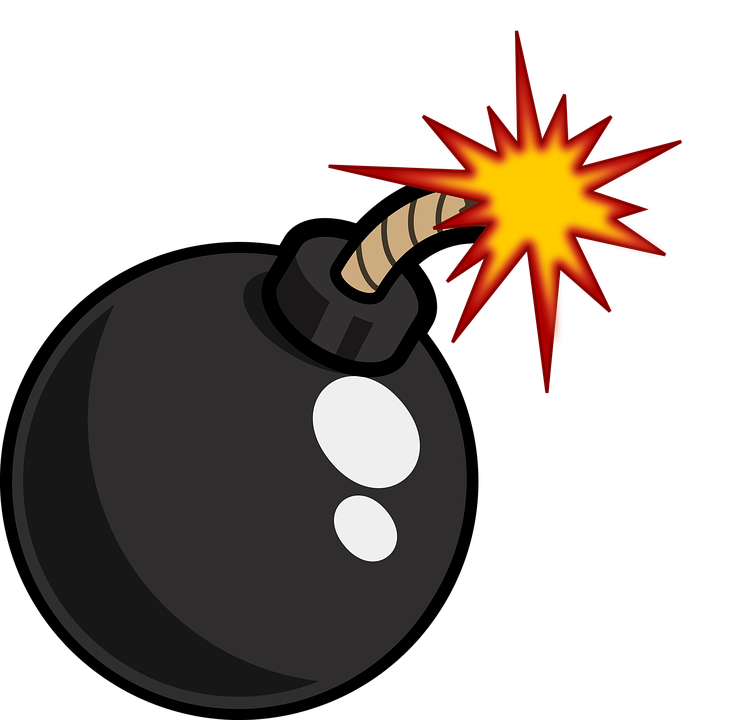 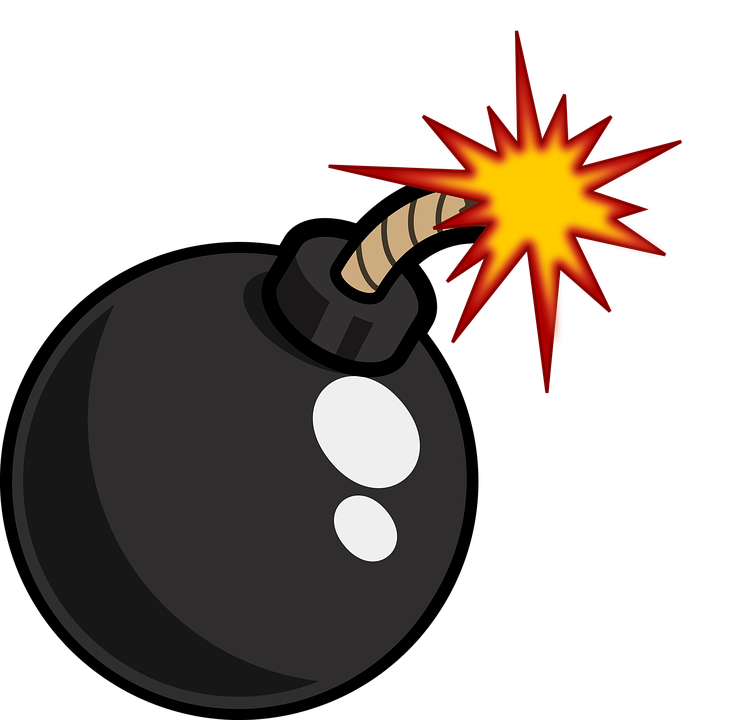 27
3
10
8
6
12
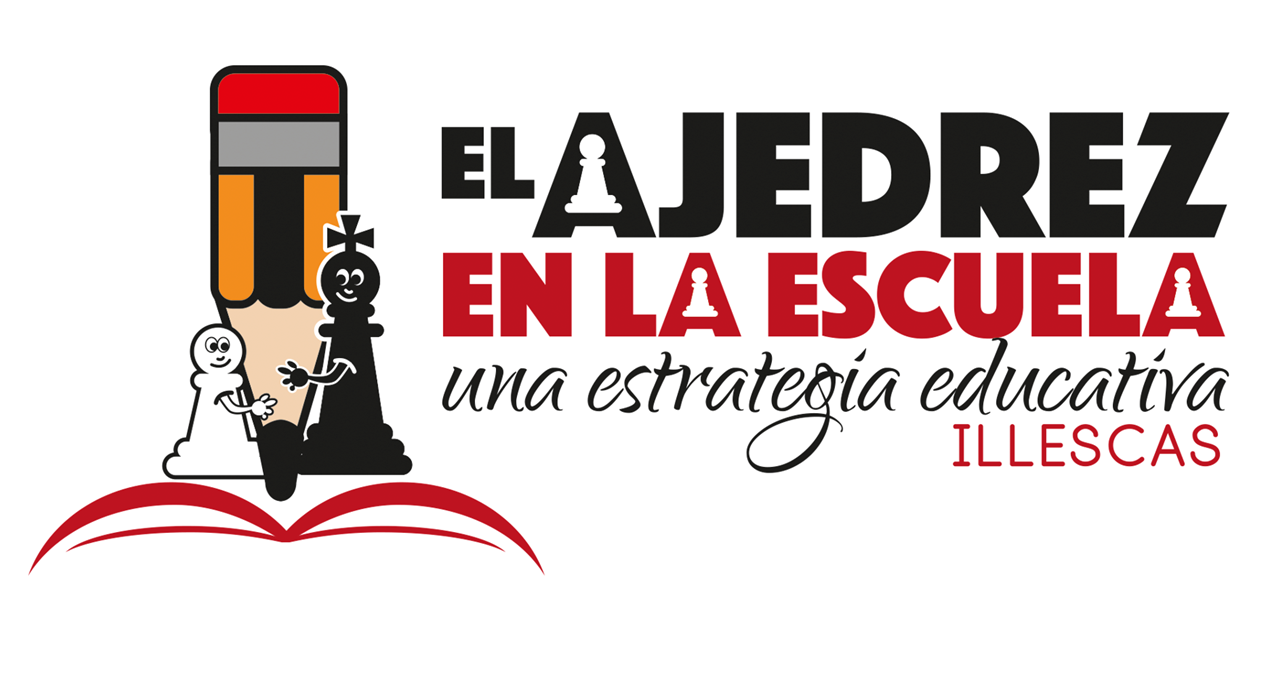 ¿CUÁNTO SUMAN?
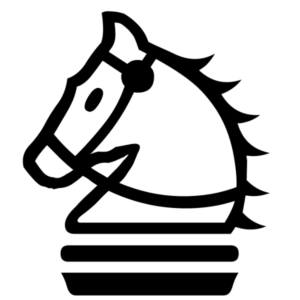 8
=
+
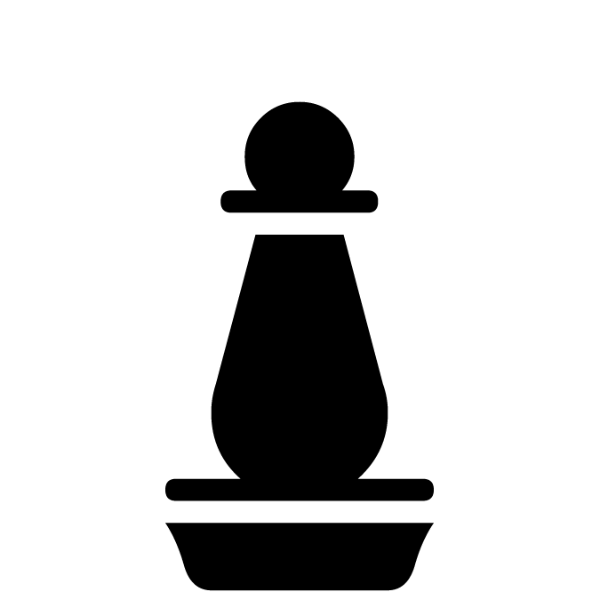 PEÓN        1

ALFIL         3

CABALLO 3

TORRE      5

DAMA       9

REY           0
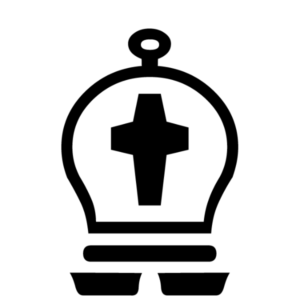 ¿CUÁL ES EL VERDADERO RESULTADO?
PINCHA SOBRE ÉL
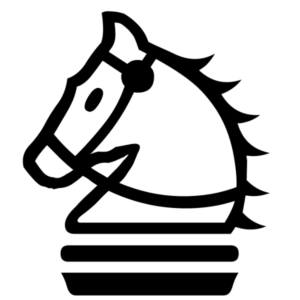 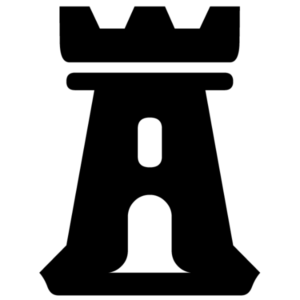 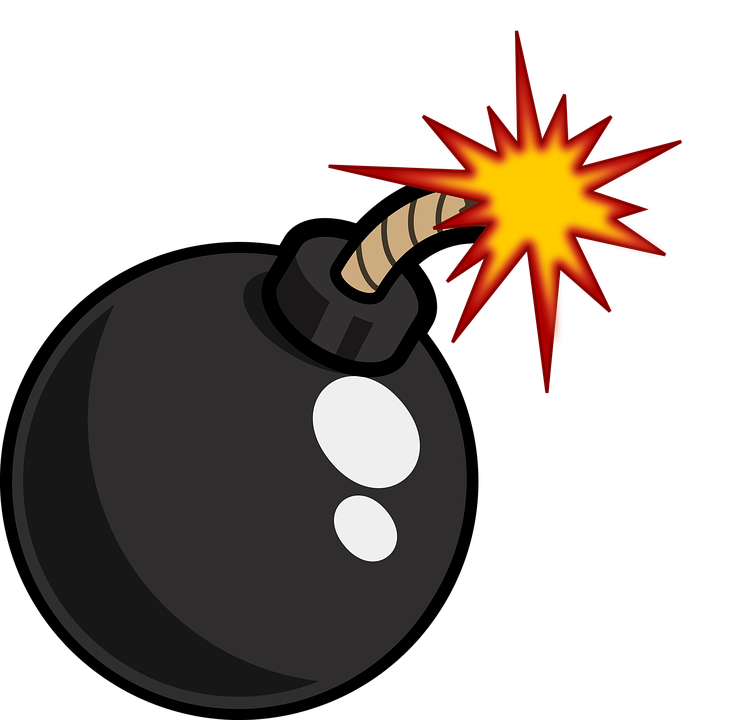 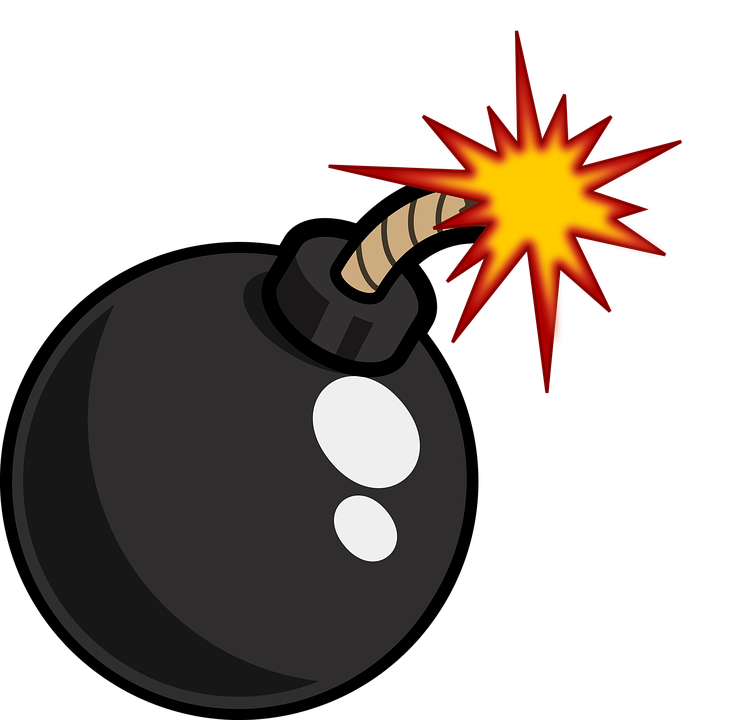 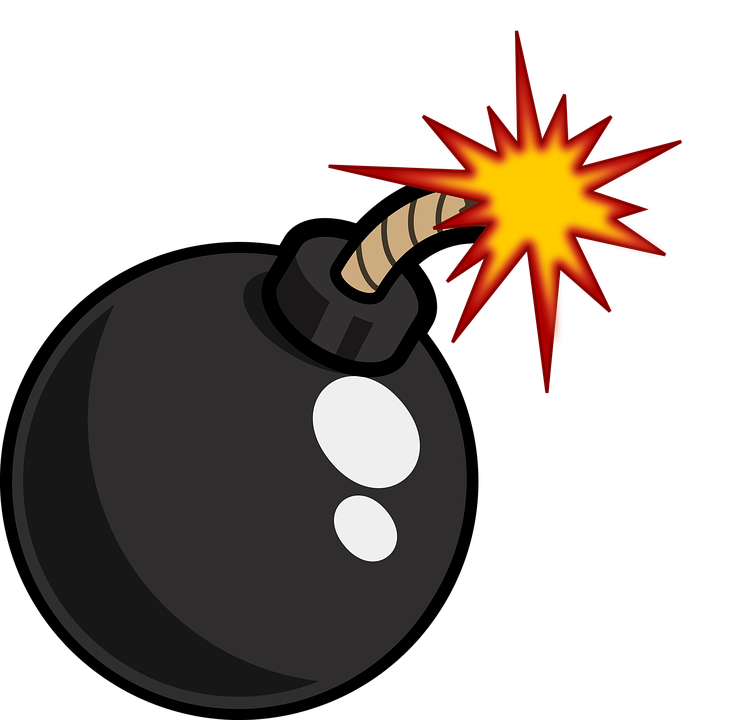 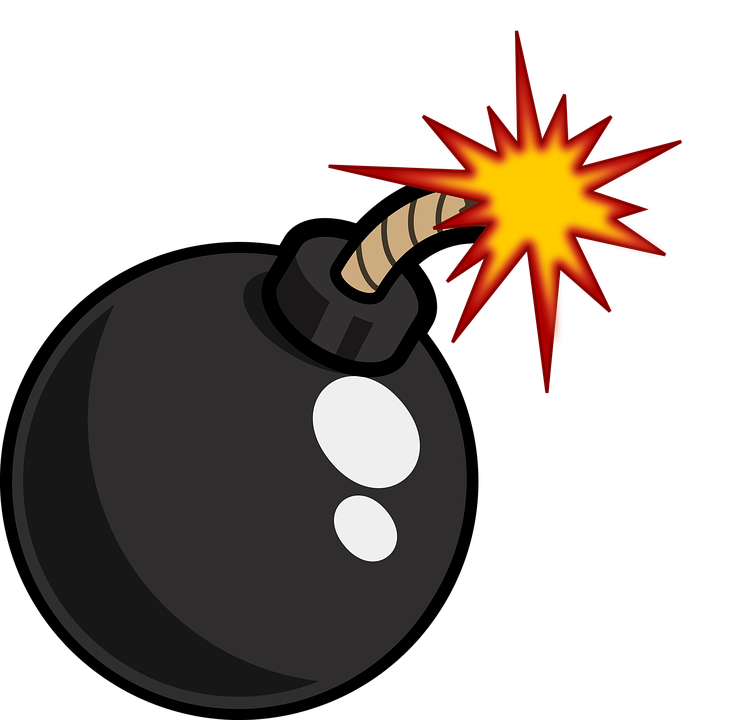 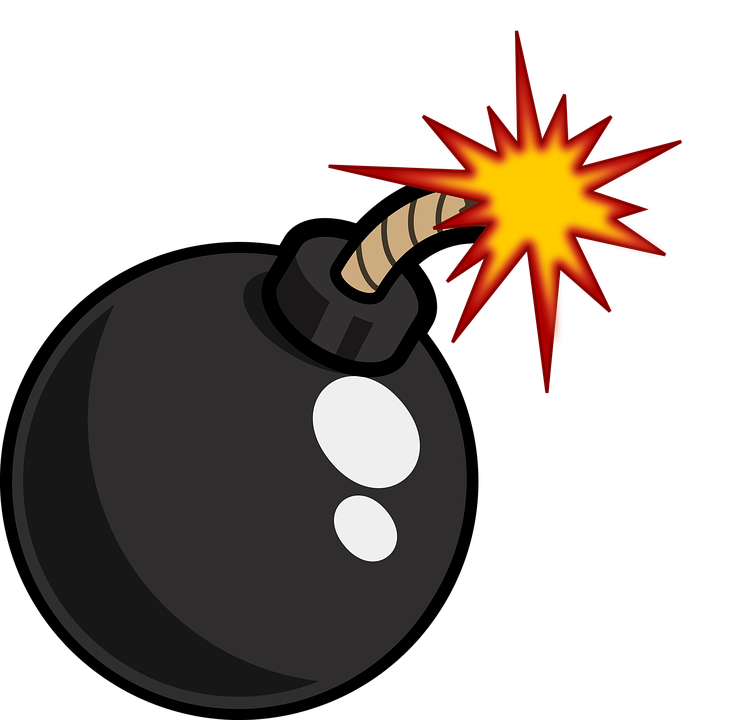 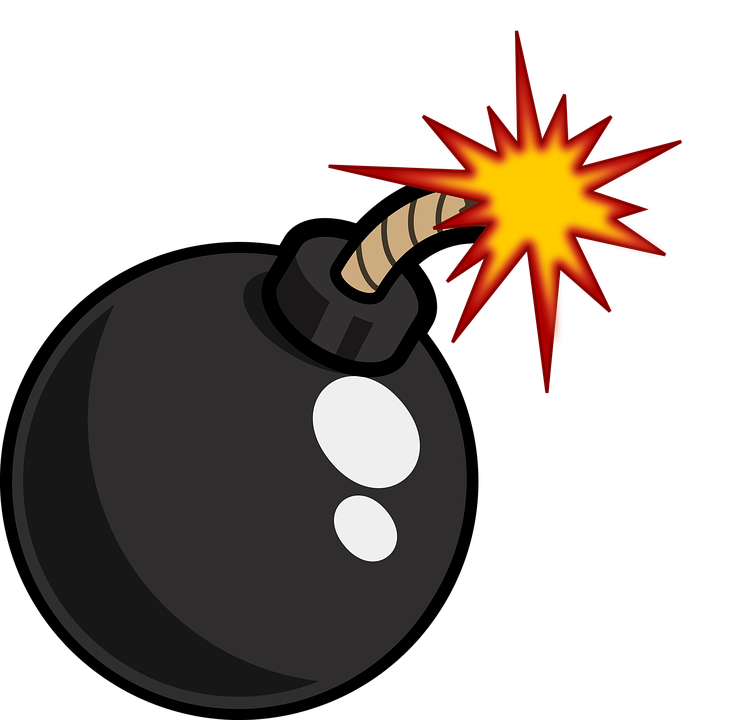 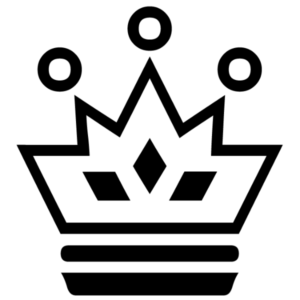 27
3
10
6
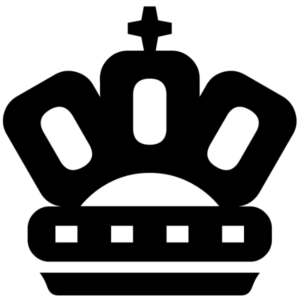 8
12
¿CUÁNTO SUMAN?
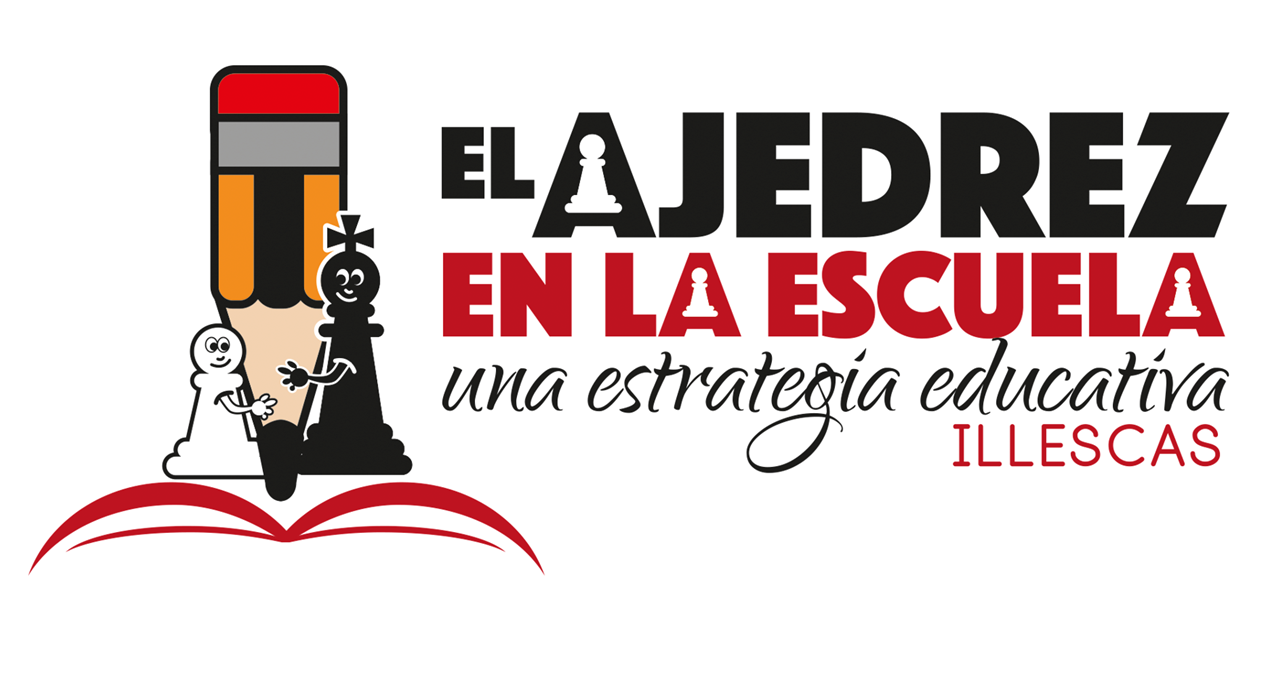 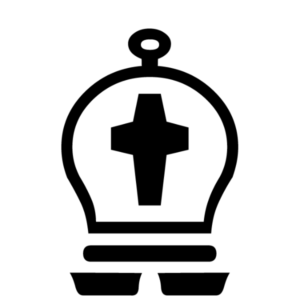 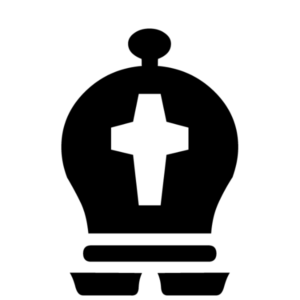 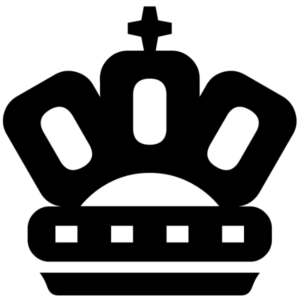 6
=
+
+
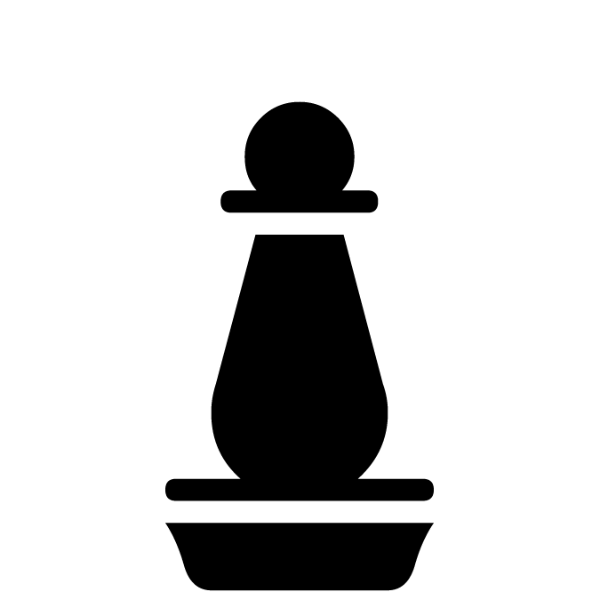 PEÓN        1

ALFIL         3

CABALLO 3

TORRE      5

DAMA       9

REY           0
¿CUÁL ES EL VERDADERO RESULTADO?
PINCHA SOBRE ÉL
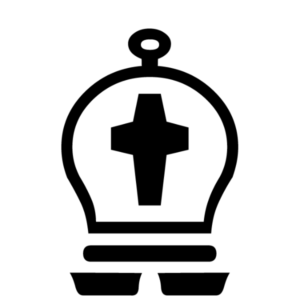 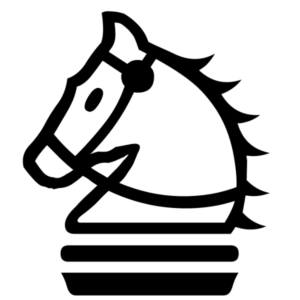 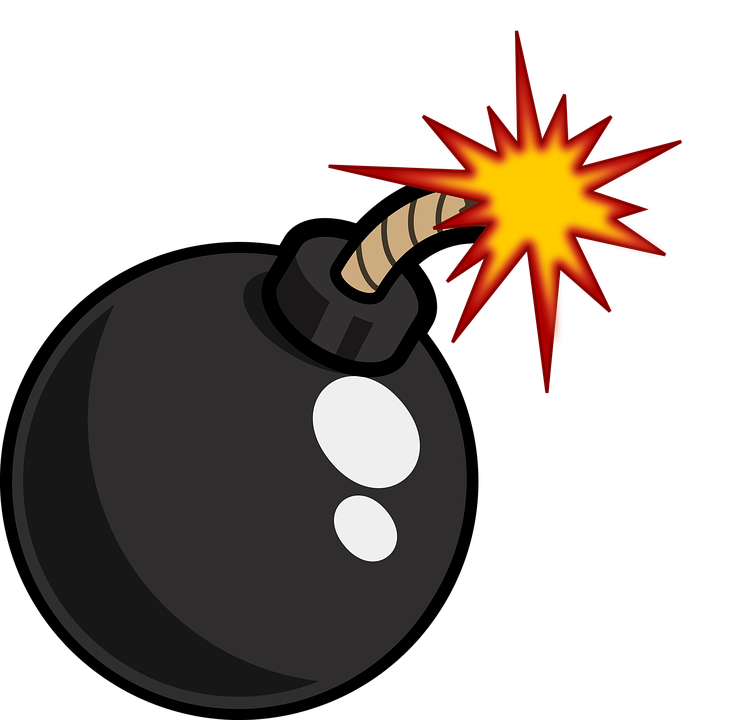 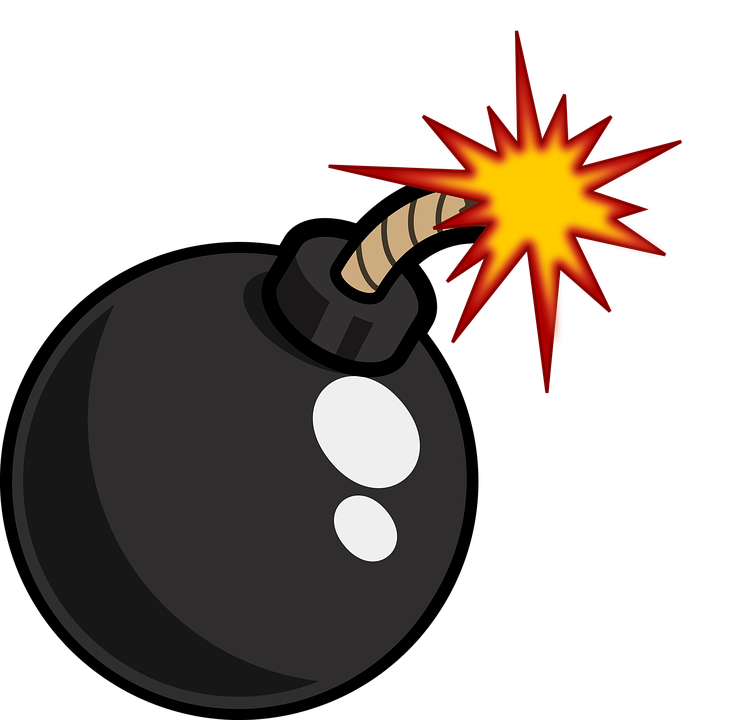 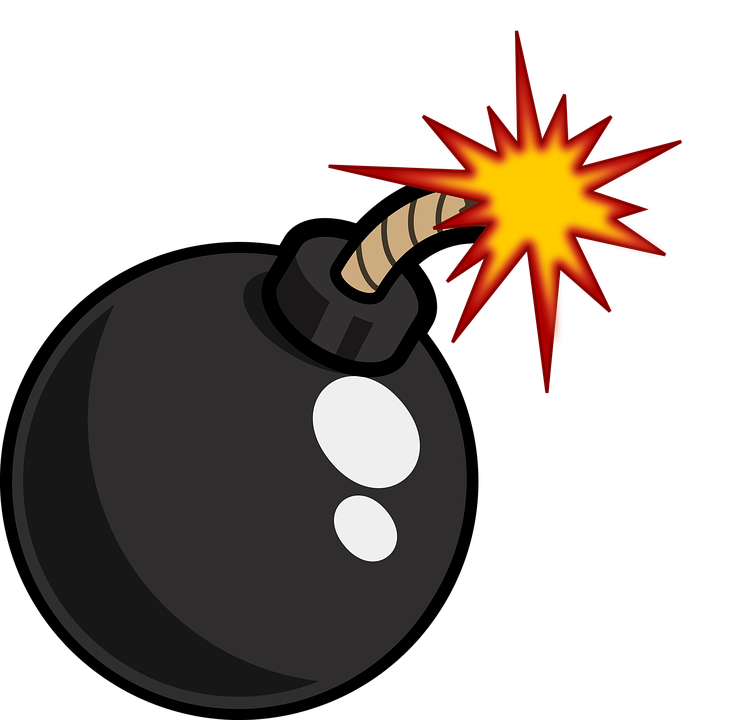 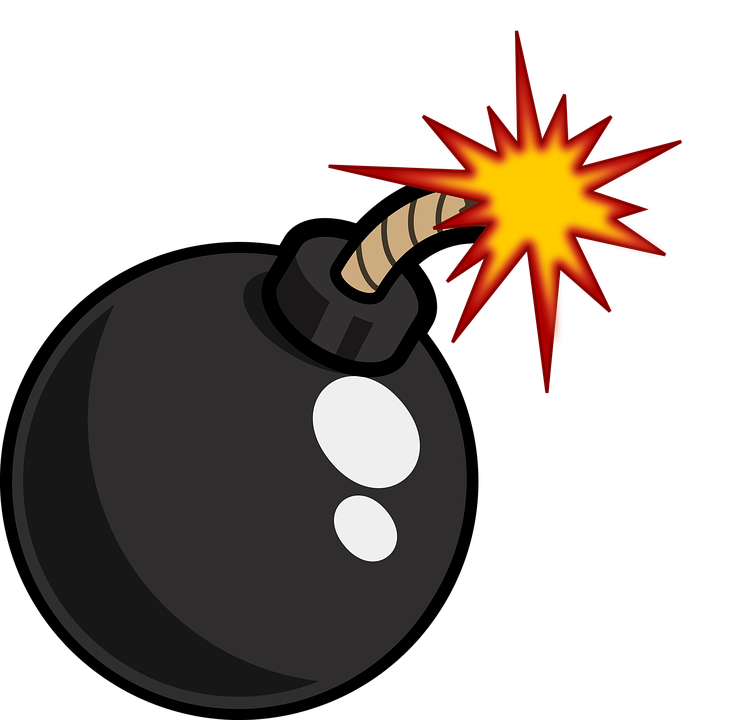 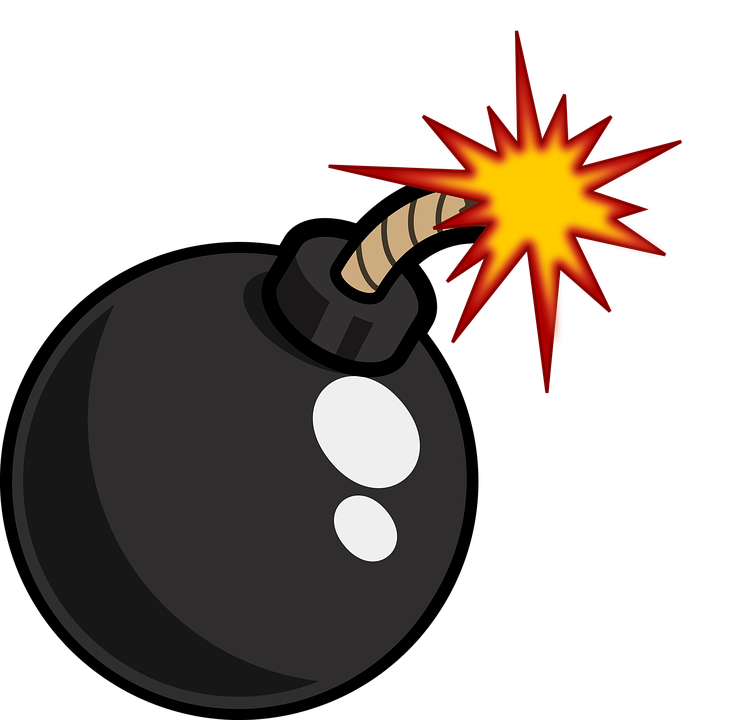 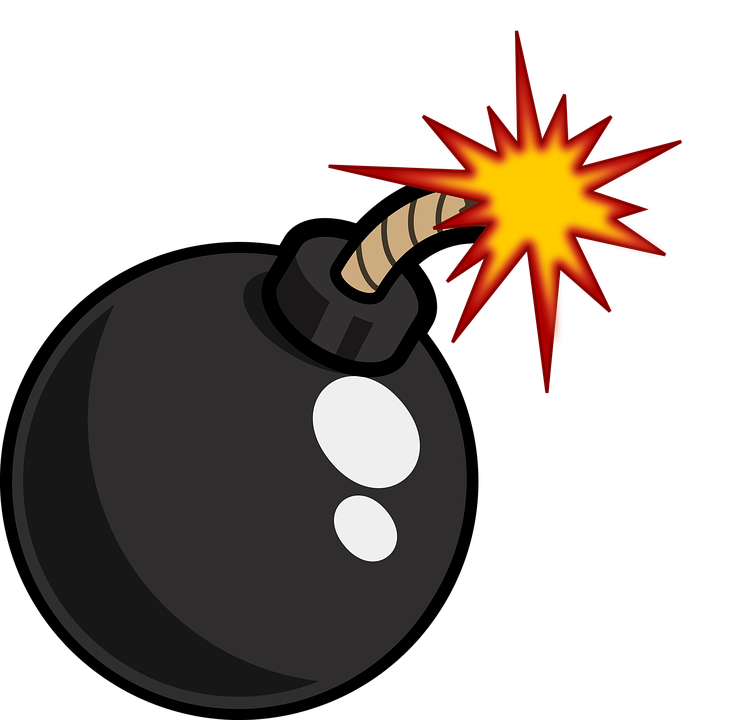 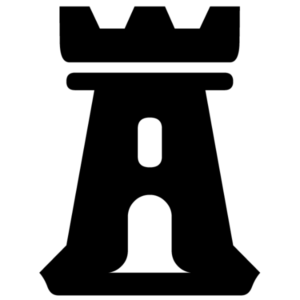 3
10
27
12
6
8
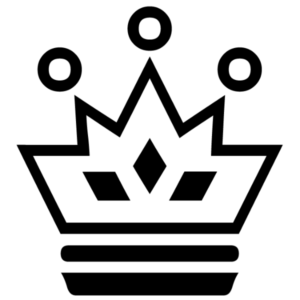 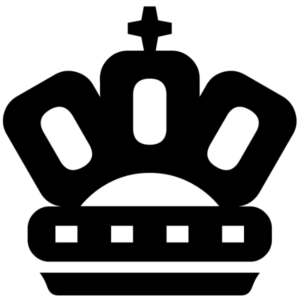 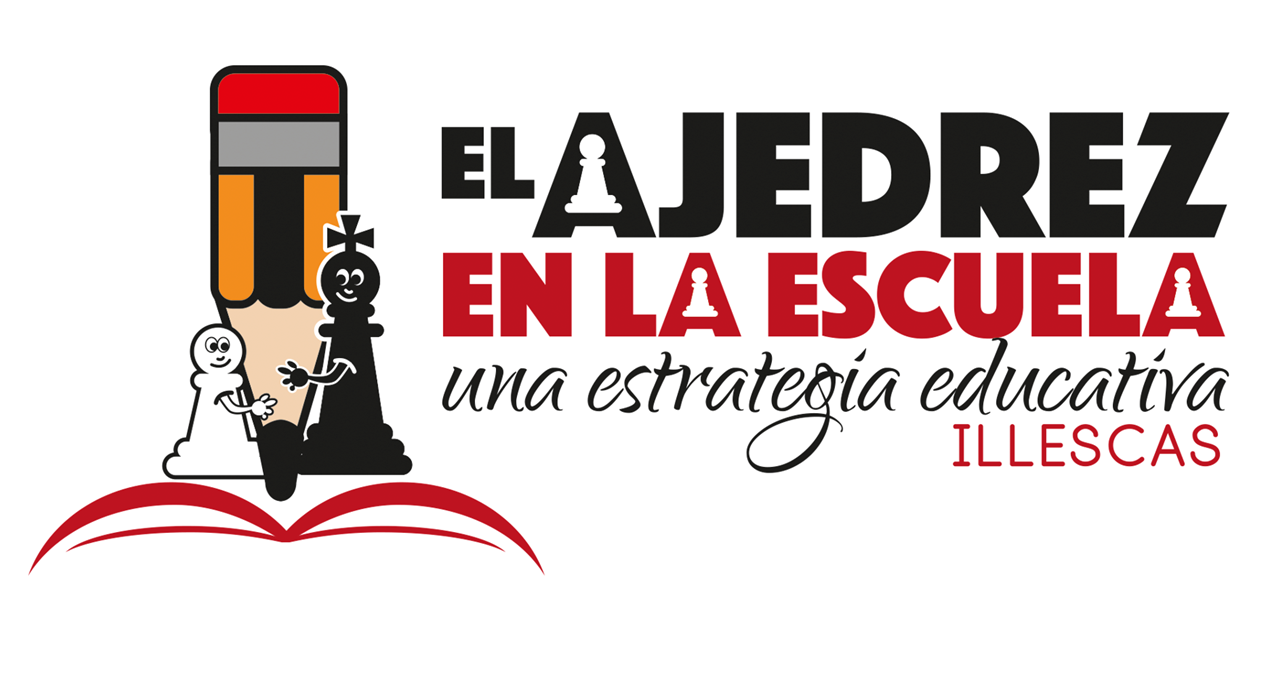 ¿CUÁNTO SUMAN?
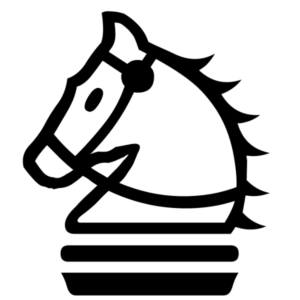 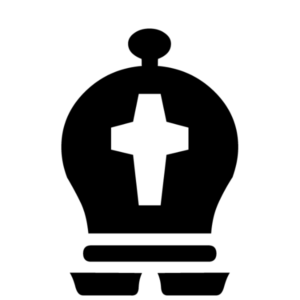 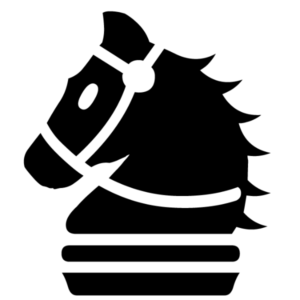 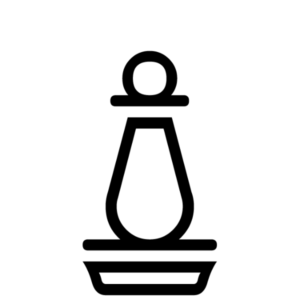 10
+
+
+
=
¿CUÁL ES EL VERDADERO RESULTADO?
PINCHA SOBRE ÉL
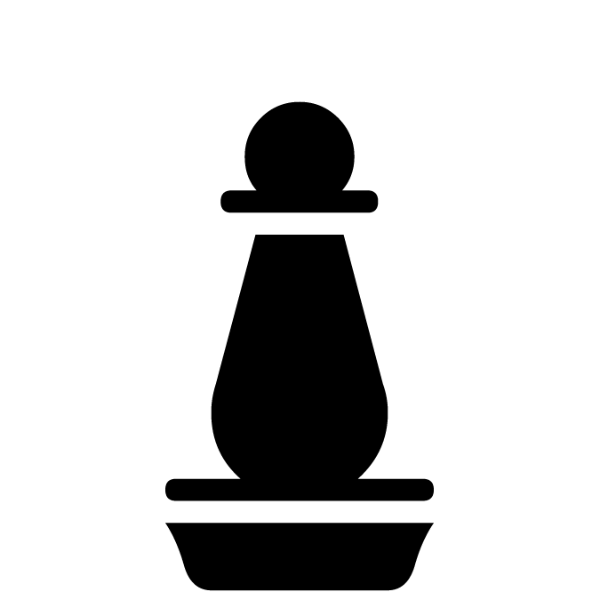 PEÓN        1

ALFIL         3

CABALLO 3

TORRE      5

DAMA       9

REY           0
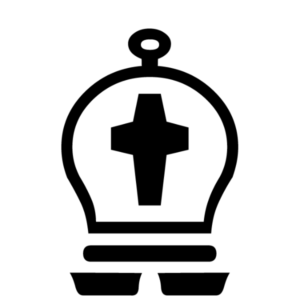 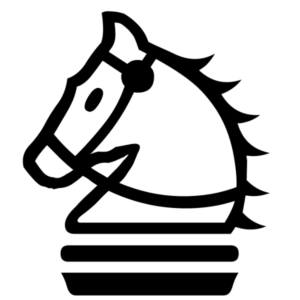 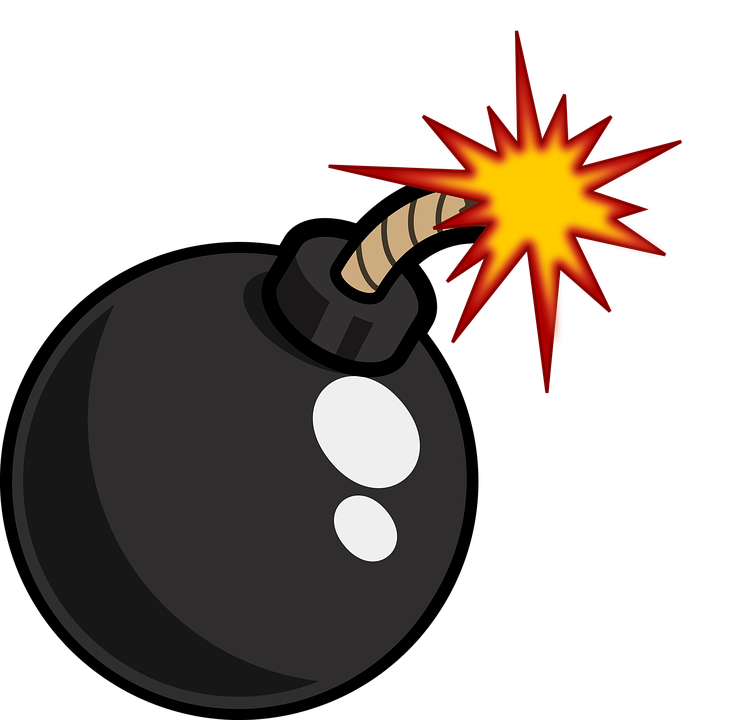 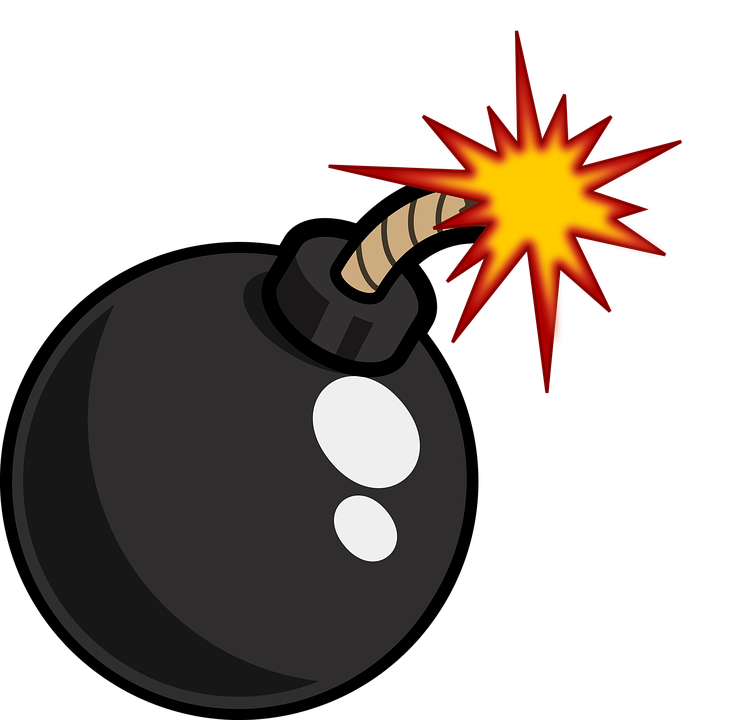 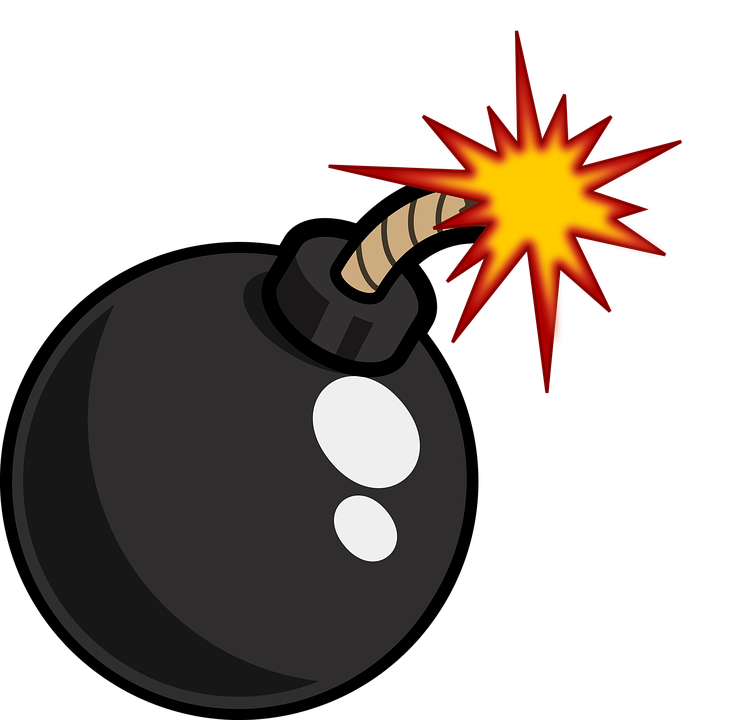 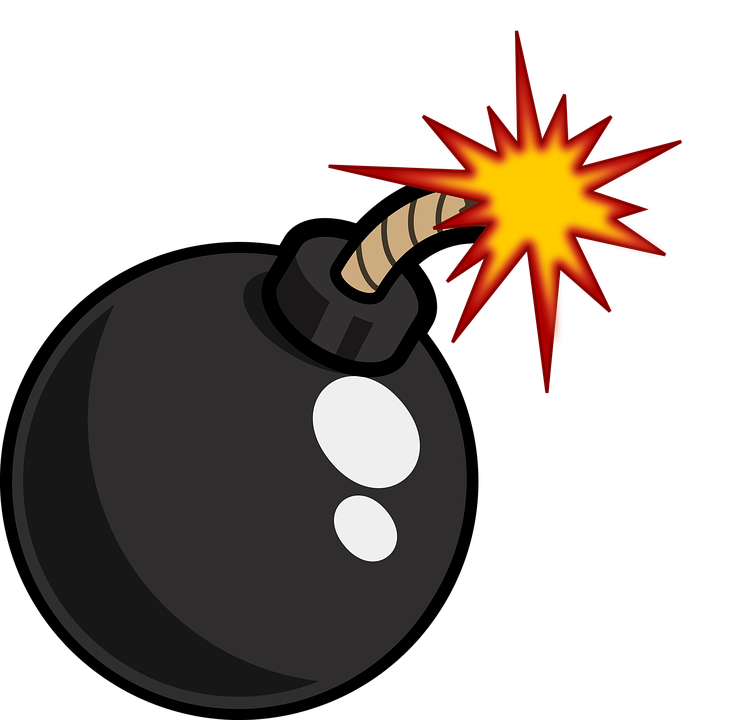 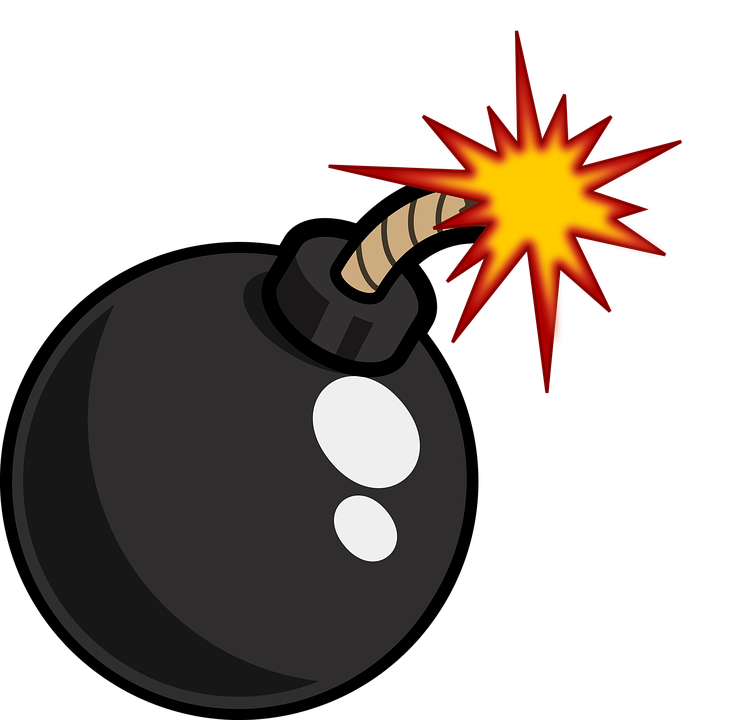 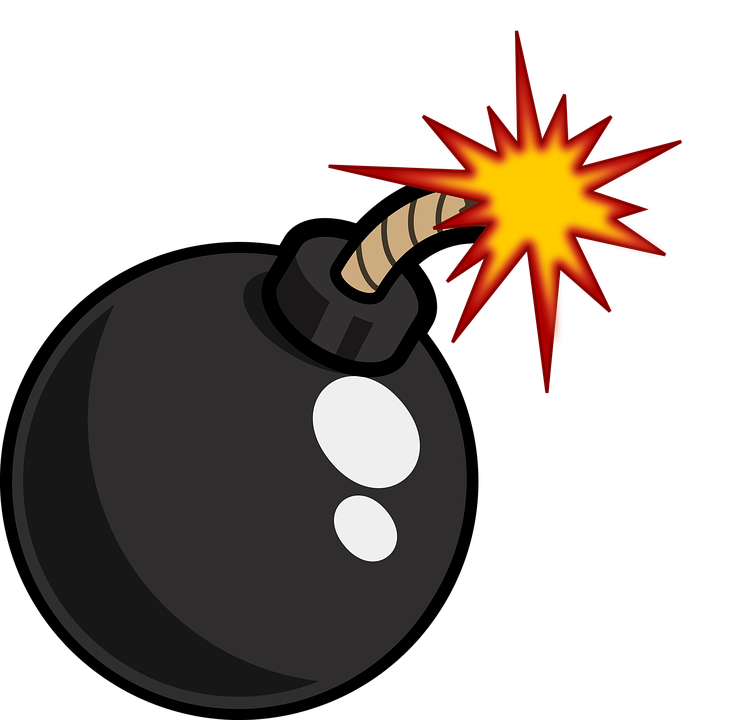 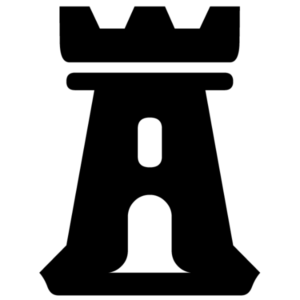 27
3
10
6
8
12
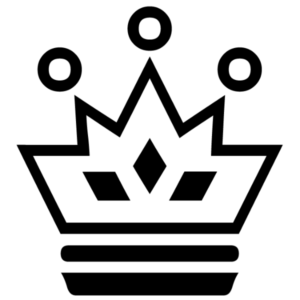 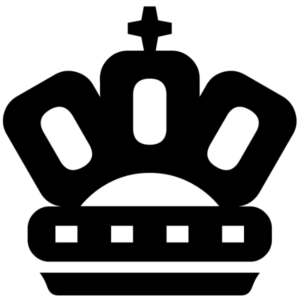 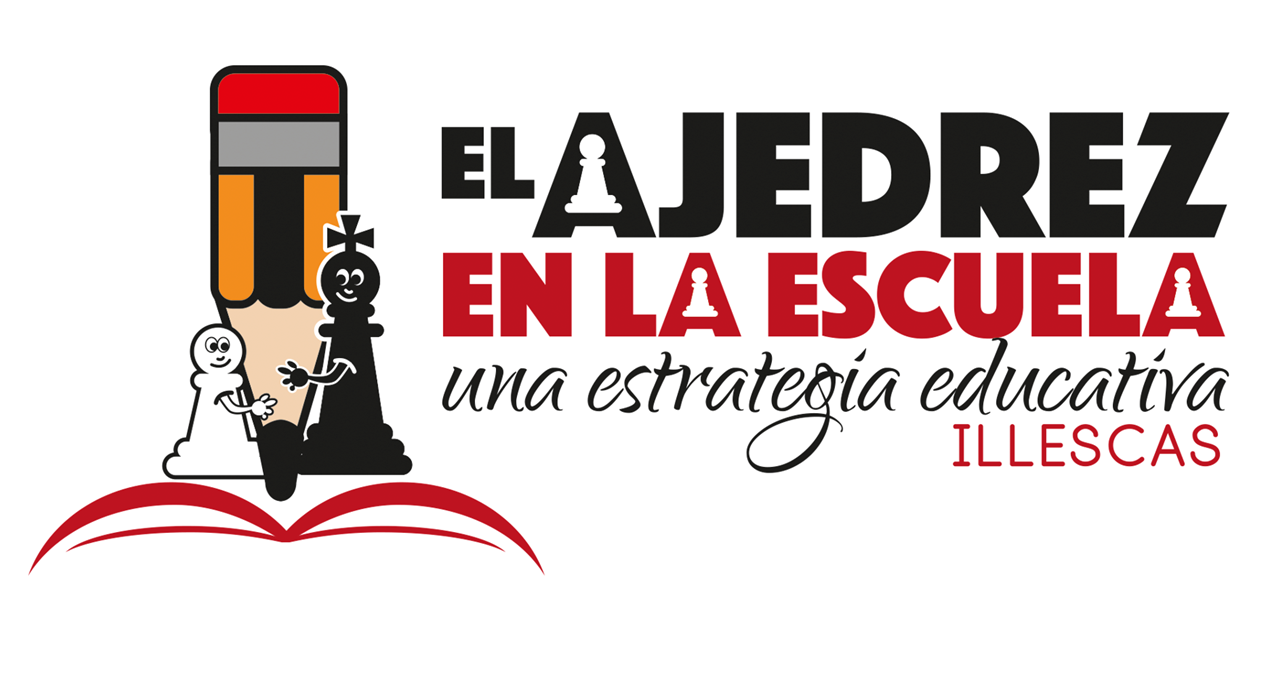 ¿CUÁNTO SUMAN?
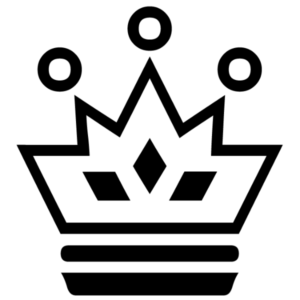 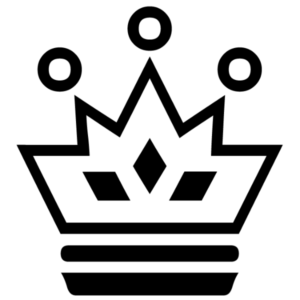 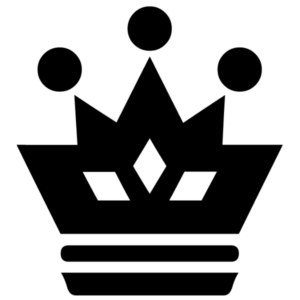 27
=
+
+
¿CUÁL ES EL VERDADERO RESULTADO?
PINCHA SOBRE ÉL
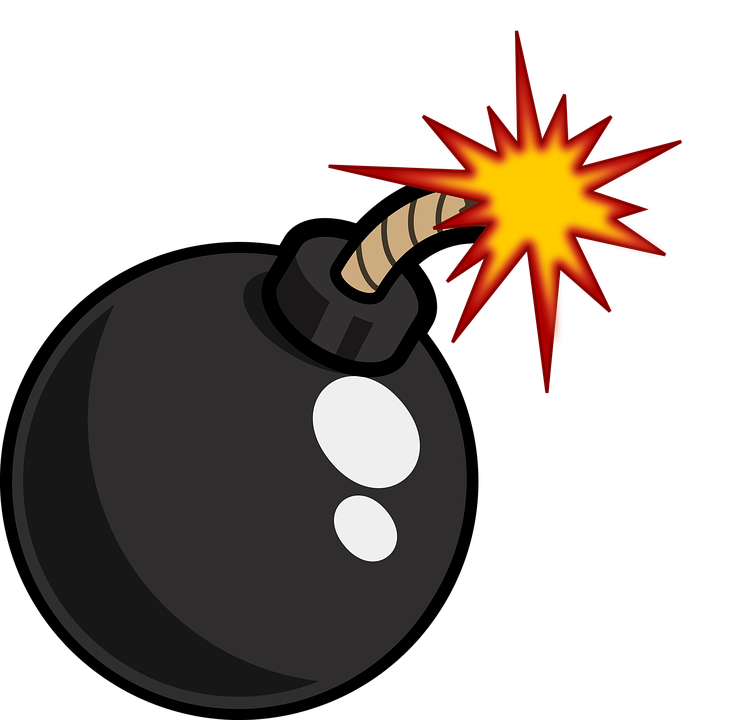 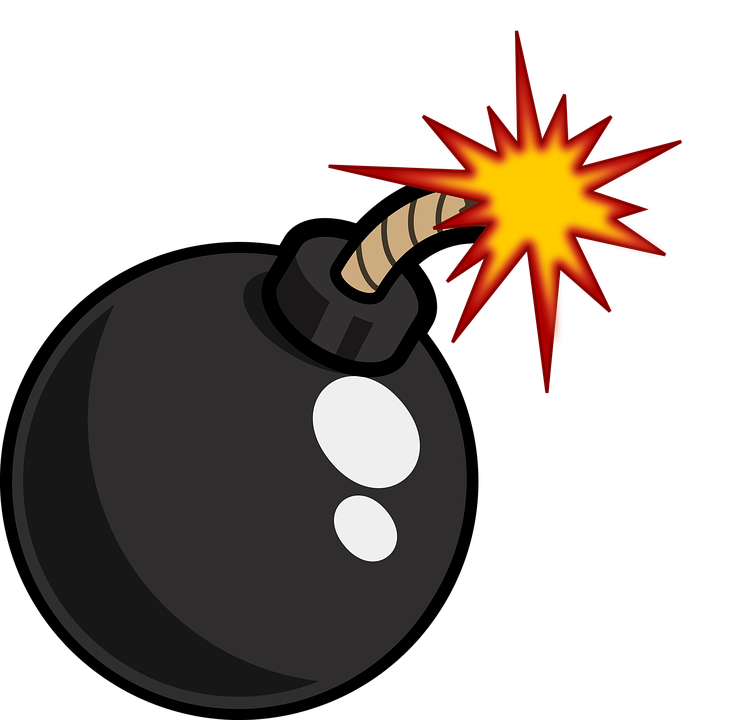 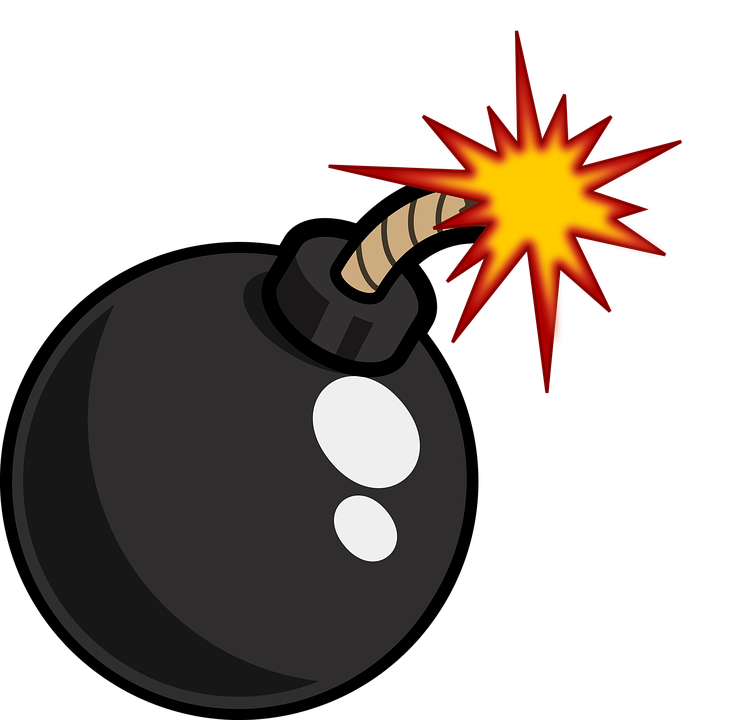 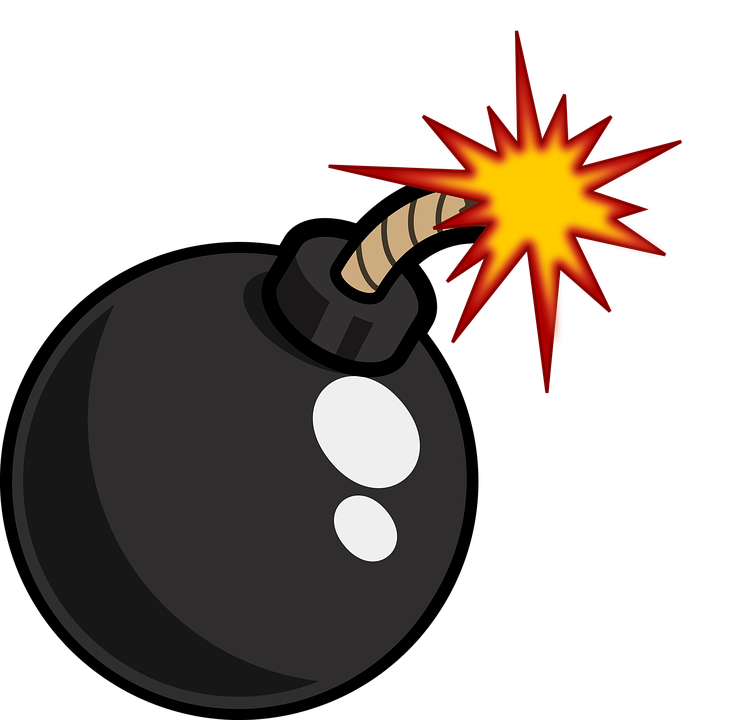 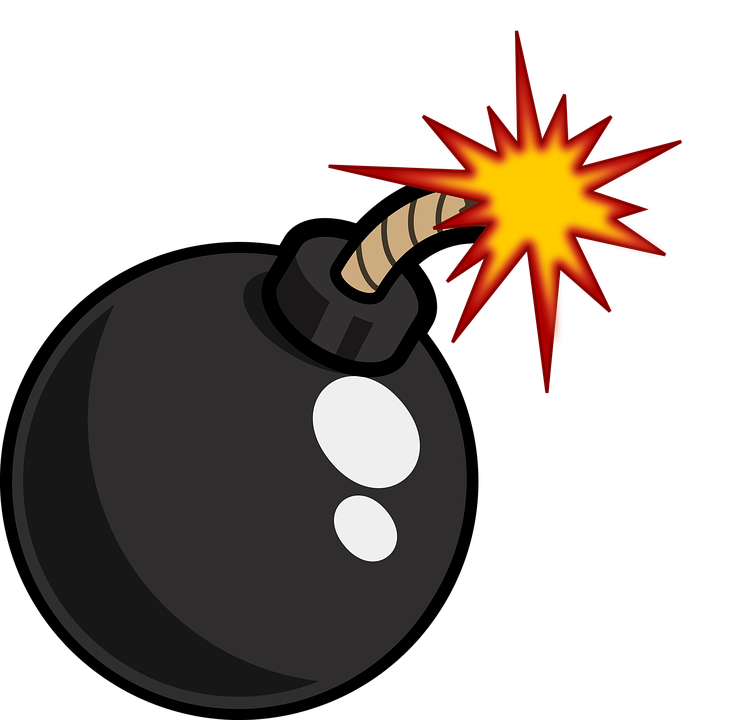 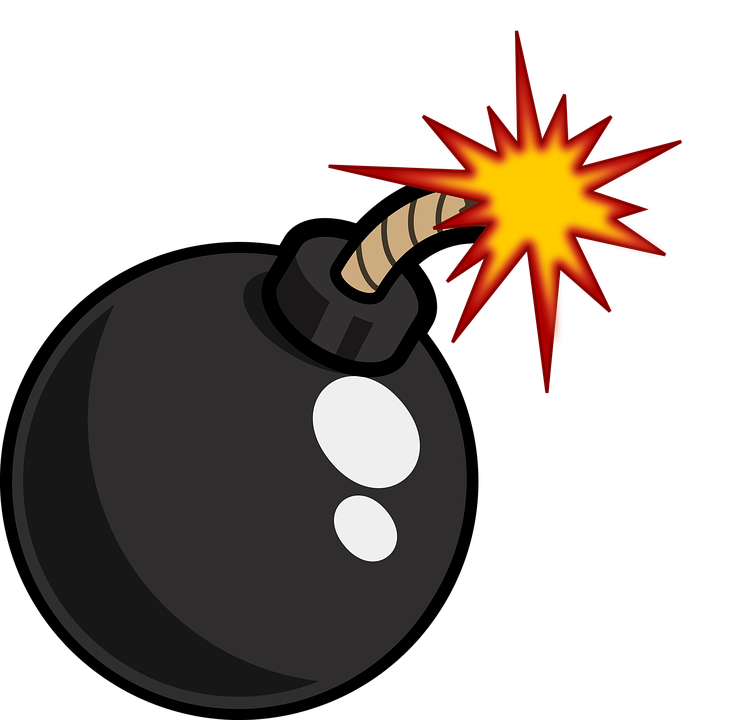 27
3
10
6
8
12
¿CUÁNTO SUMAN?
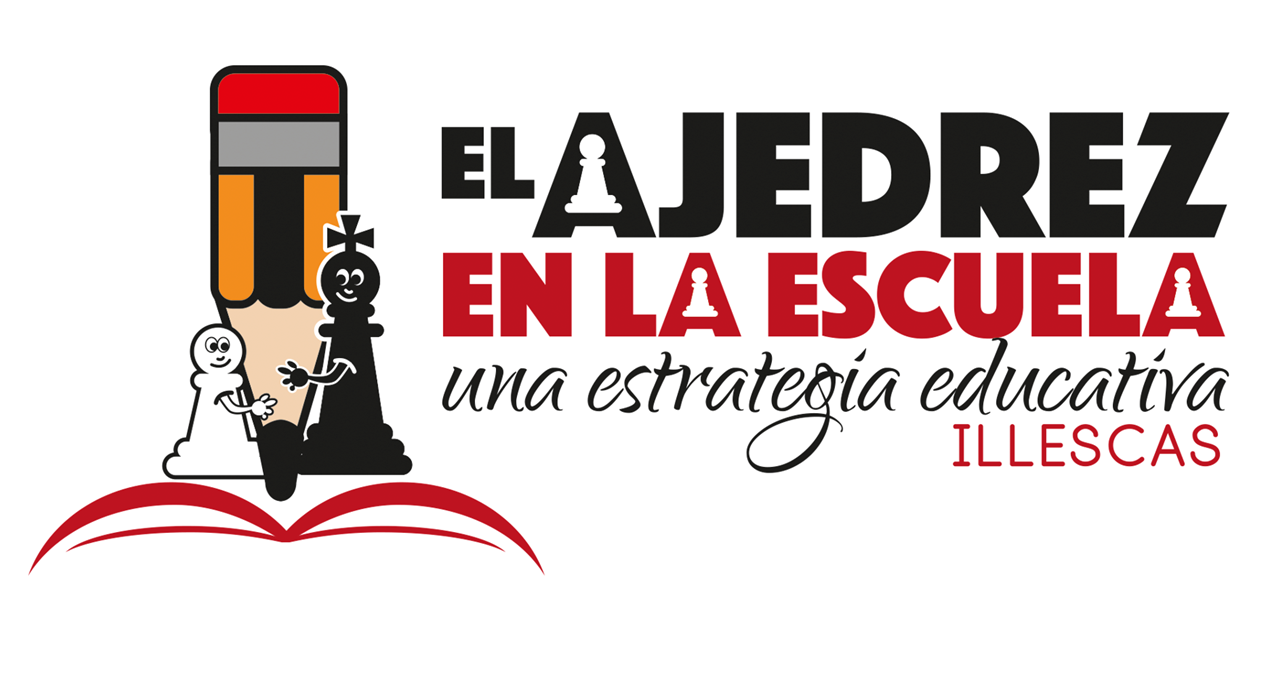 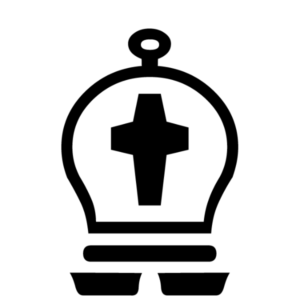 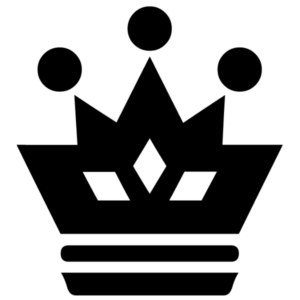 12
+
=
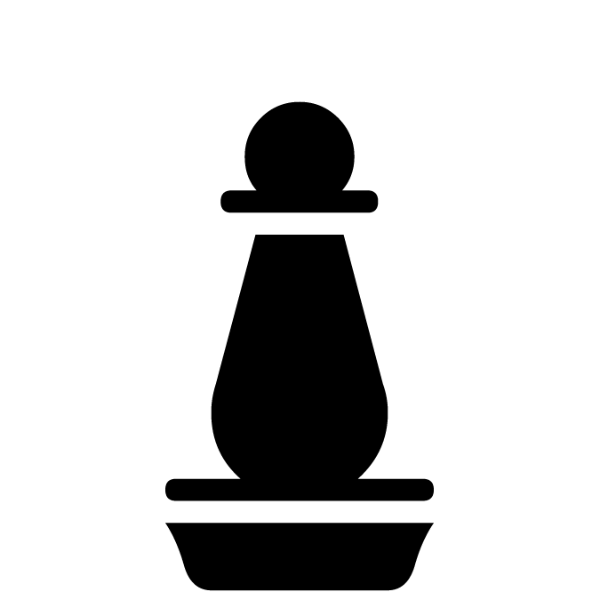 PEÓN        1

ALFIL         3

CABALLO 3

TORRE      5

DAMA       9

REY           0
¿CUÁL ES EL VERDADERO RESULTADO?
PINCHA SOBRE ÉL
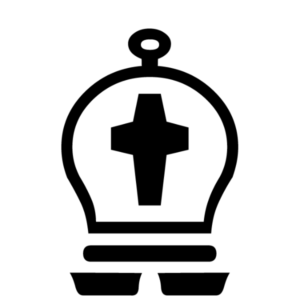 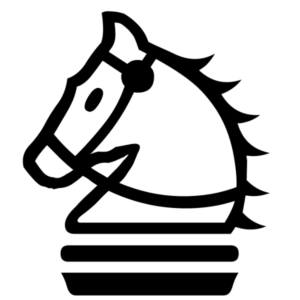 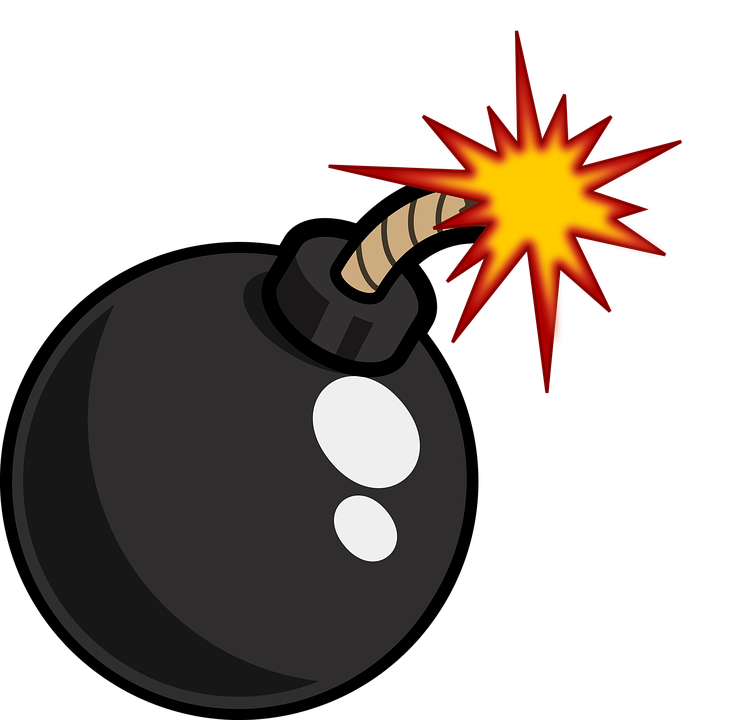 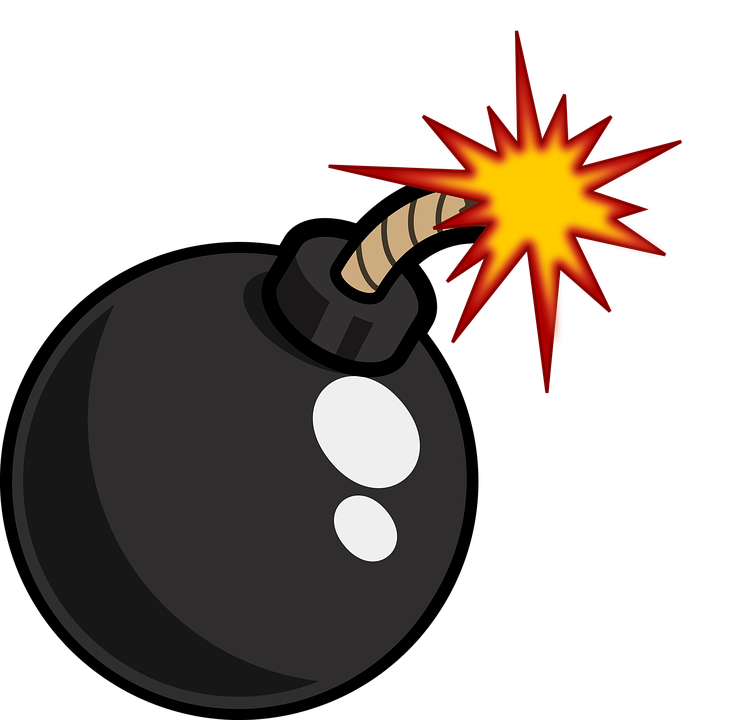 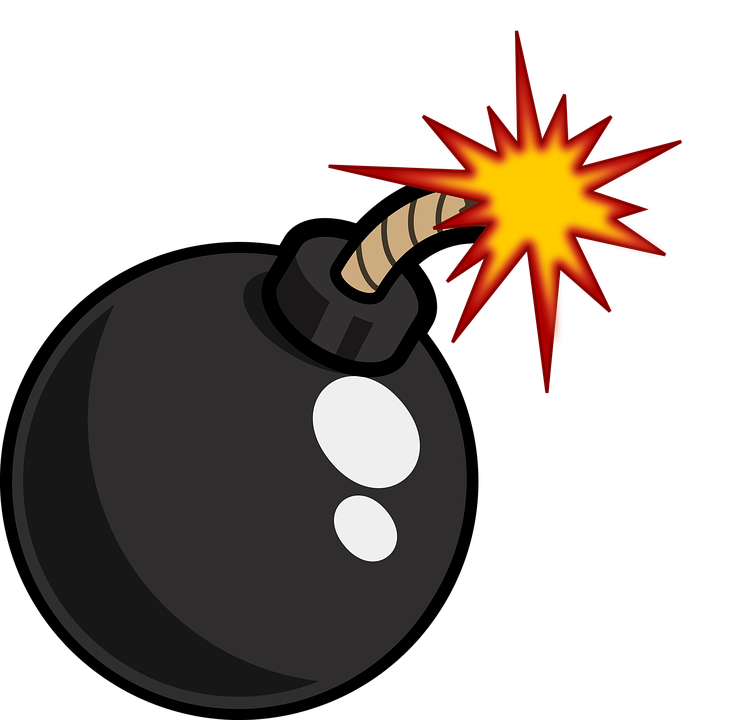 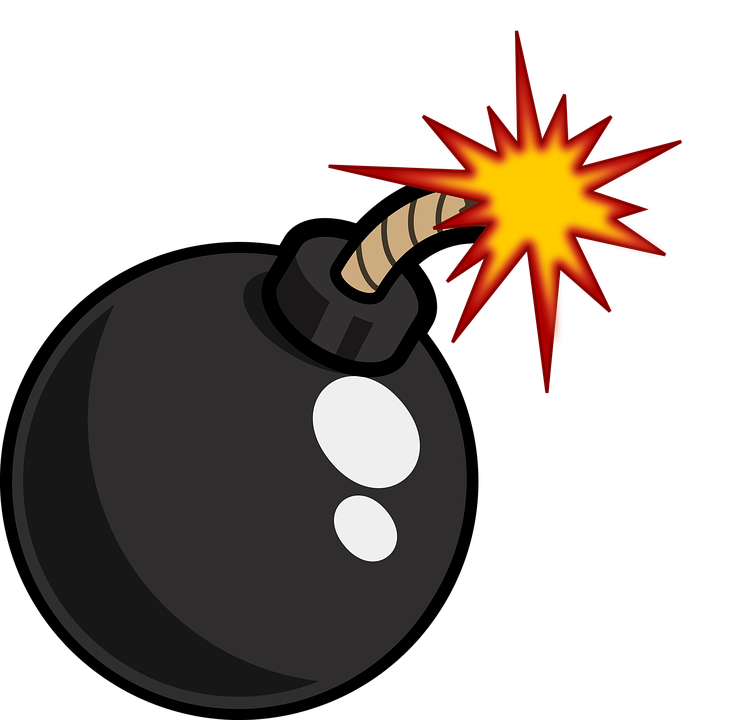 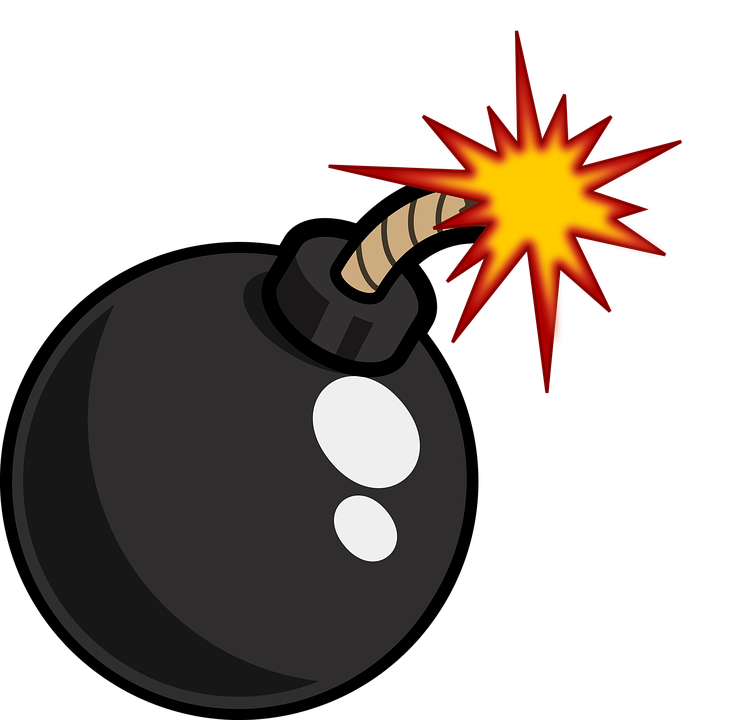 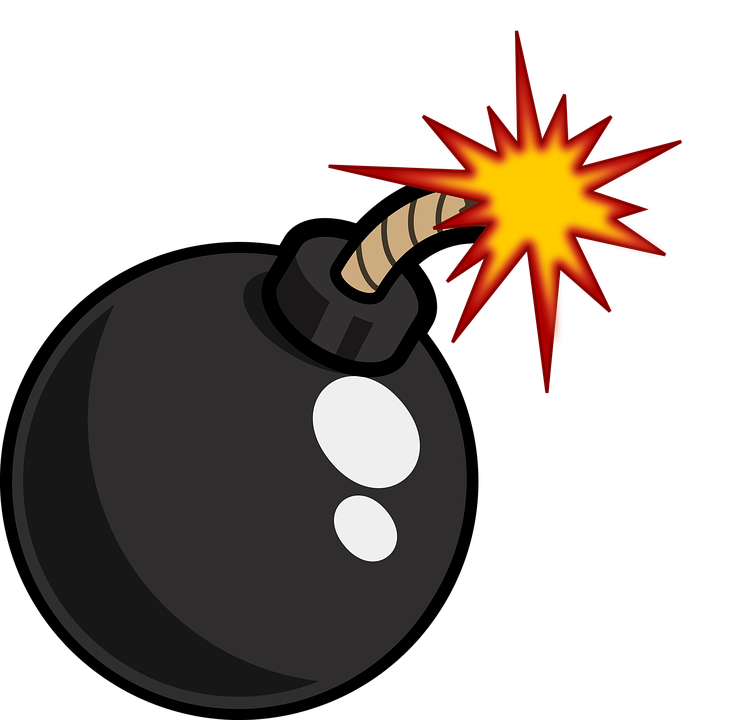 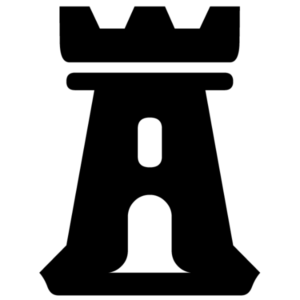 27
3
10
6
8
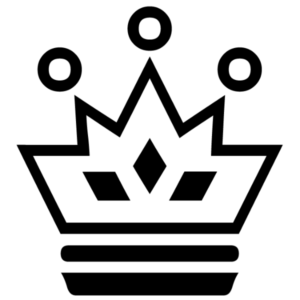 12
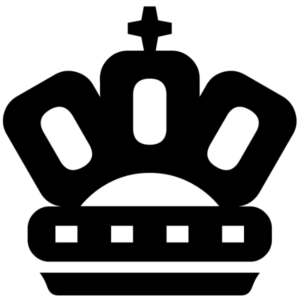 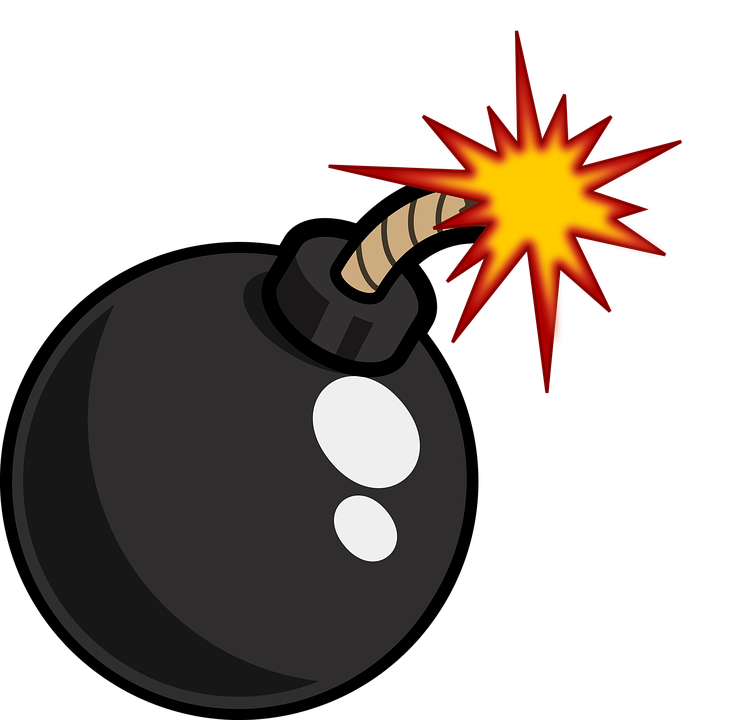 Si lo has acertado todo 
¡¡Enhorabuena!!!!
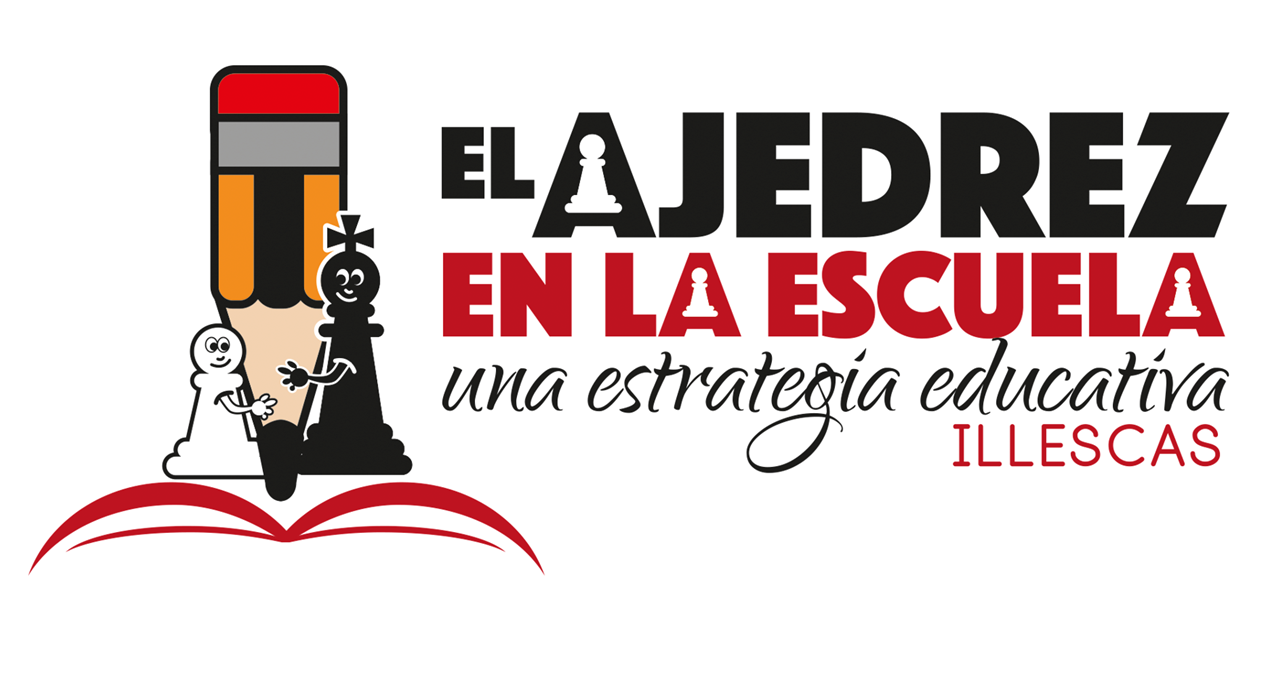 FIN